Pink Group- Final Project
1.learning about conductors and insulators
Our first step
Conductors and Insulators
Before we were put into groups, we had to learn about conductors and insulators. We did this over home learning, so it was a one-person task. For this task we had to look at a BBC article on conductors and insulators, then we made a presentation on what we learned. This was an optional task, so not everyone did it.
3
A bit on conductors and insulators
Conductors are materials that let electricity pass through them. Materials like Copper, silver, and seawater are all good conductors.
Insulators are the opposite of conductors, meaning they don’t let electricity through them. Materials like rubber, wood and glass are good insulators
4
Working with copper tape
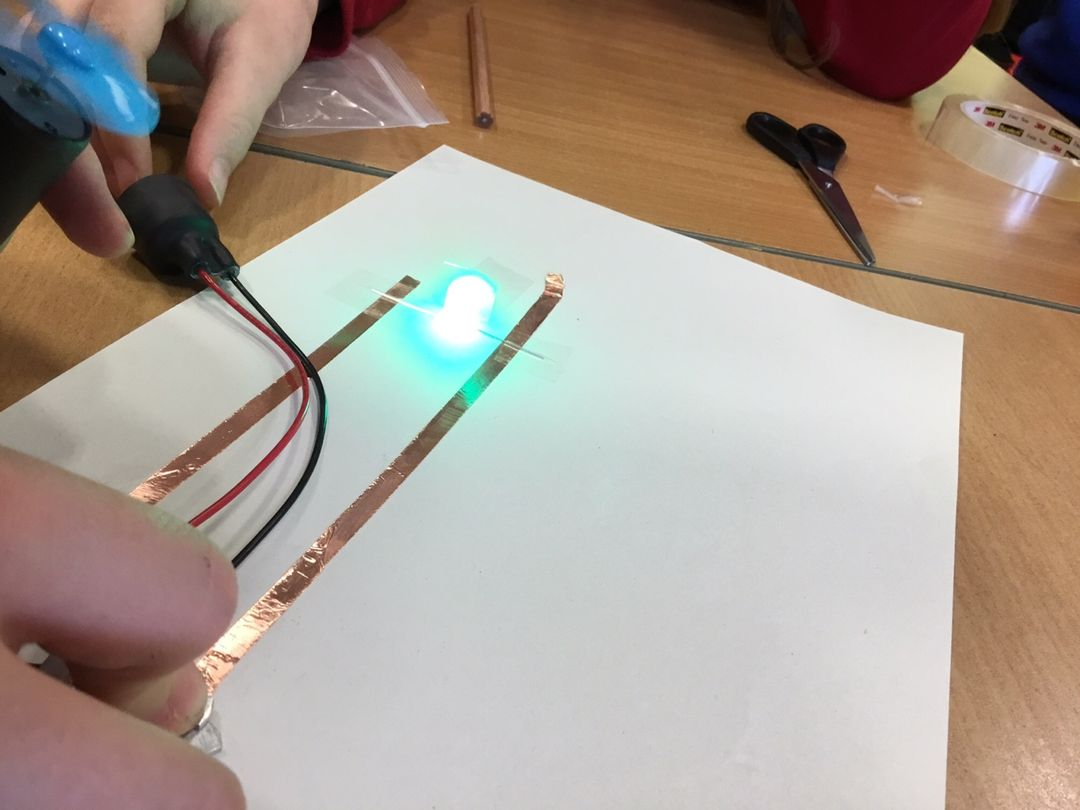 One of our first circuits was with copper tape. We had to try and light a lightbulb using a battery pack, a bulb and of course the copper tape. Once we had completed that we experimented and figured out how many bulbs we could light with only one battery pack. This all worked by turning on the battery pack where the electricity travelled through the copper tape and into the lightbulb. Here's what it looked like-
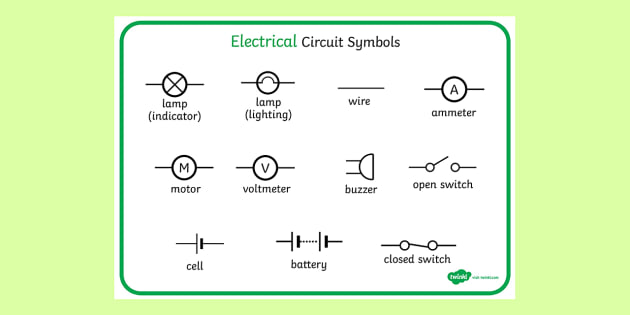 5
Using the squishy circuits app
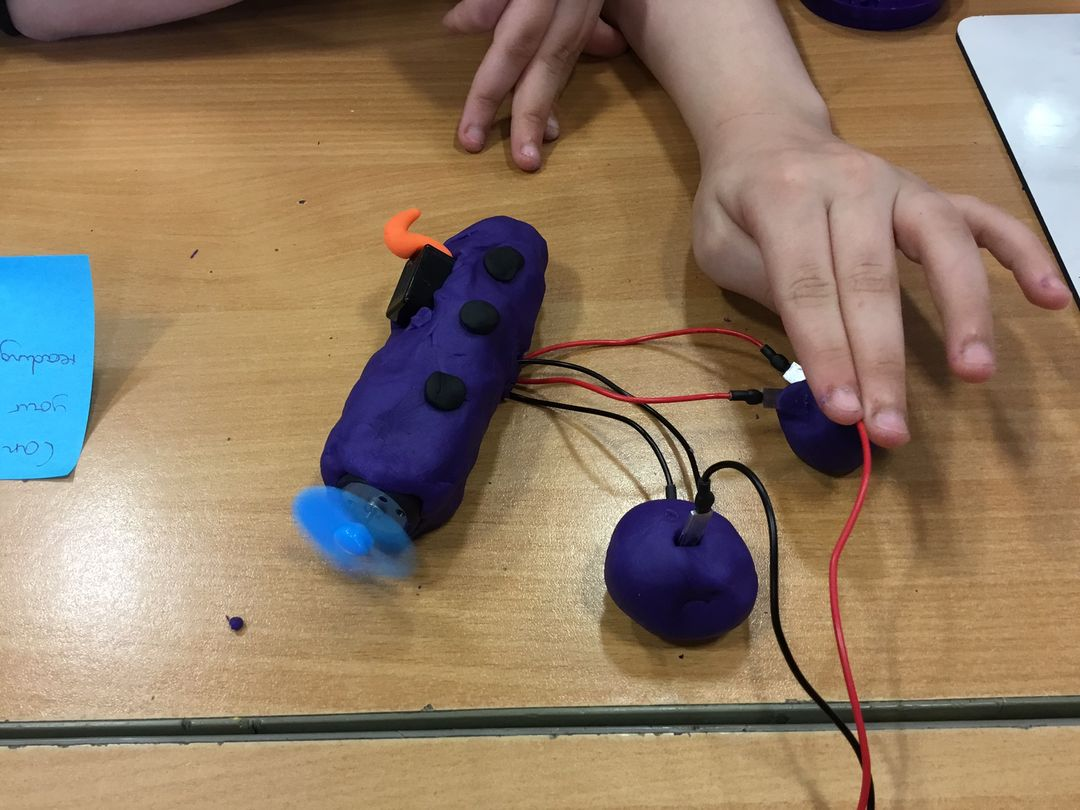 We first went on the squishy circuits app and picked the project we wanted to make out of play dough and got the colours we needed to make it. We decided to make a submarine with a fan so it would look like it moved. On the app, it gives you step by step instructions on how to make It. Here is how it turned out-
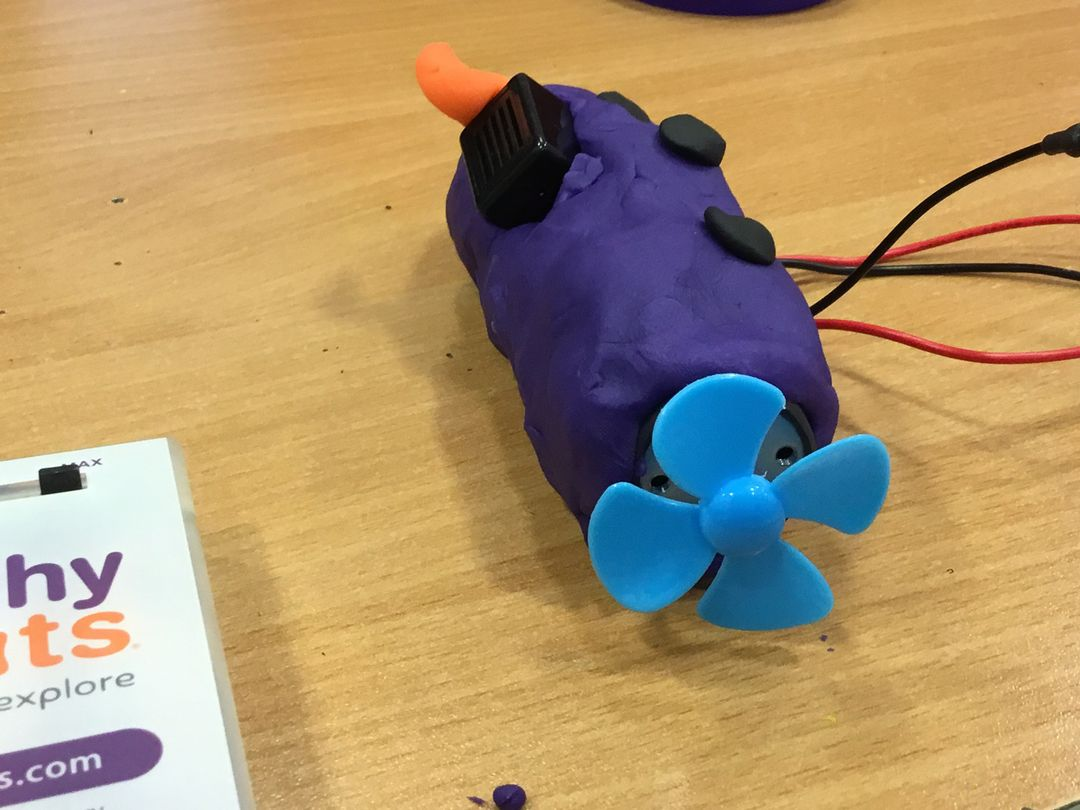 6
Here is how our first circuits went-
Circuit 1- Lights
For our first circuit, we had to try and copy a circuit that had been drawn on the whiteboard. This was a little hard because it wasn't labeled and had symbols to show what components it had. We did get it in the end, and it looked good!
Circuit 2- Fans
This wasn't really a circuit at first, we just started experimenting because we had finished doing out work. This was entertaining because some groups were sticking rubbers and pencils on the ends of the motor instead of the actual fan and it was spinning fast!
Circuit 3- Buzzers
Much like the fans, this wasn’t really a circuit, but it was fun experimenting to see what worked and what didn’t, although the buzzing sound did get annoying after a while, and some groups used it for EVERYTHING.
7
Planning for our big project
Before we could do anything for our last project, we had to plan. First, each group got a piece of a3 paper and brainstormed what we would design. One of the rules was that it had to have a lot of features, not just lights. After a while, our group decided on a picnic scene, including a river and a tree. We chose this because it would have lots of components and would demonstrate what we know about circuits. We would soon realise we HIGHLY underestimated how much work this would take.
8
Working on out project
After a week, we could finally get to the project. First, we made our background with paper. For this we taped two a3 sheets of blue paper and green paper together to make our sky and our grass. Then we drew some clouds on white paper and cut and glued them on. In the meantime, one group member was drawing all 4 group members on little pieces of paper to make them sit on the grass.
9
Working on our project .2
After we had finished our paper decoration, we moved onto the playdough. We decided that 3 of 4 members would work on the playdough and the 4th member would work on the presentation and videos, then we would put it all together. We needed to make a sun, a bee and a picnic basket out of playdough. We had a lot to do. We first made the bee and made a little dent at the back for the buzzer. We also made a ball with orange and yellow and stuck the fan through it.
10
Here is a few pictures of us making our final project-
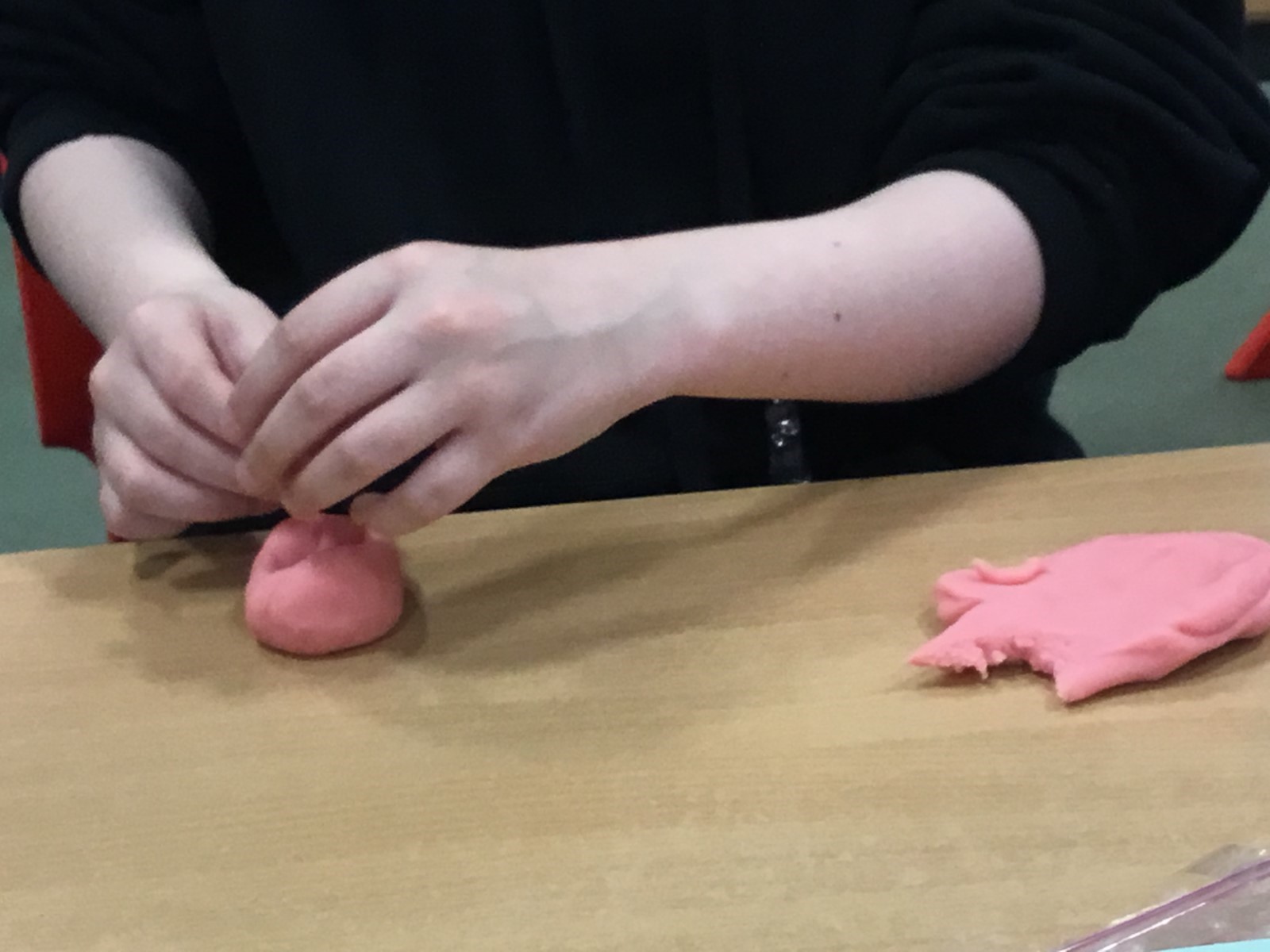 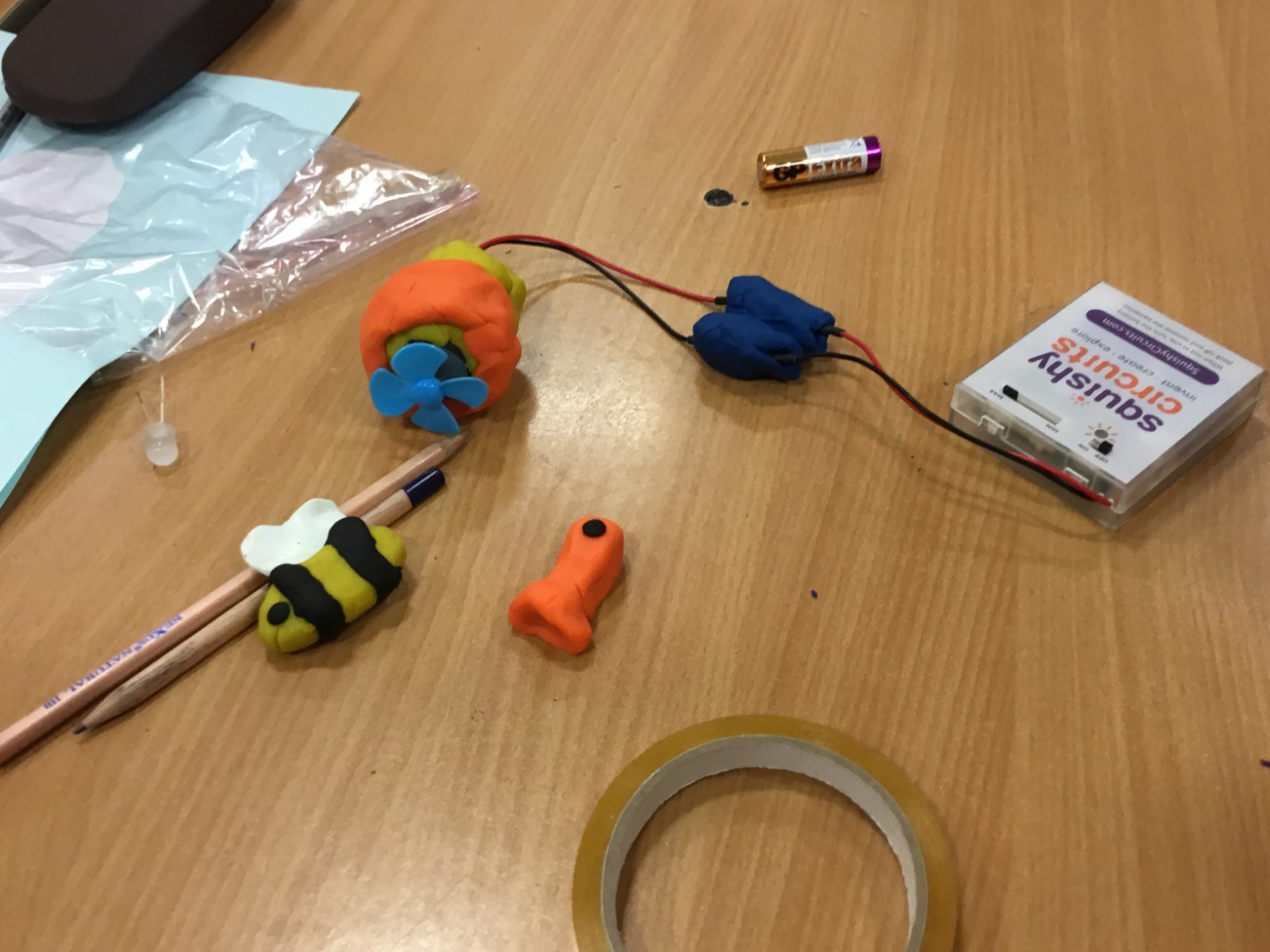 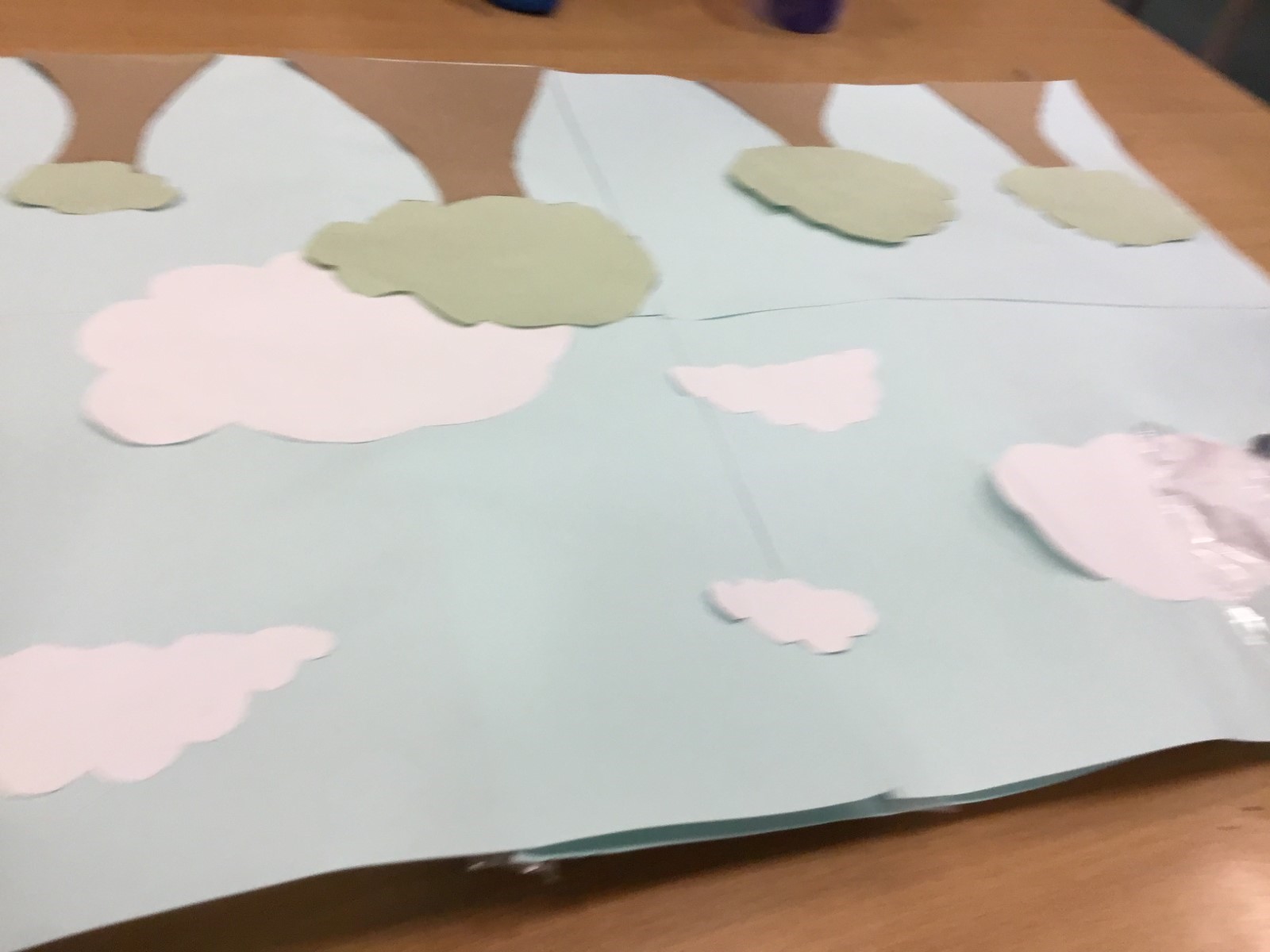 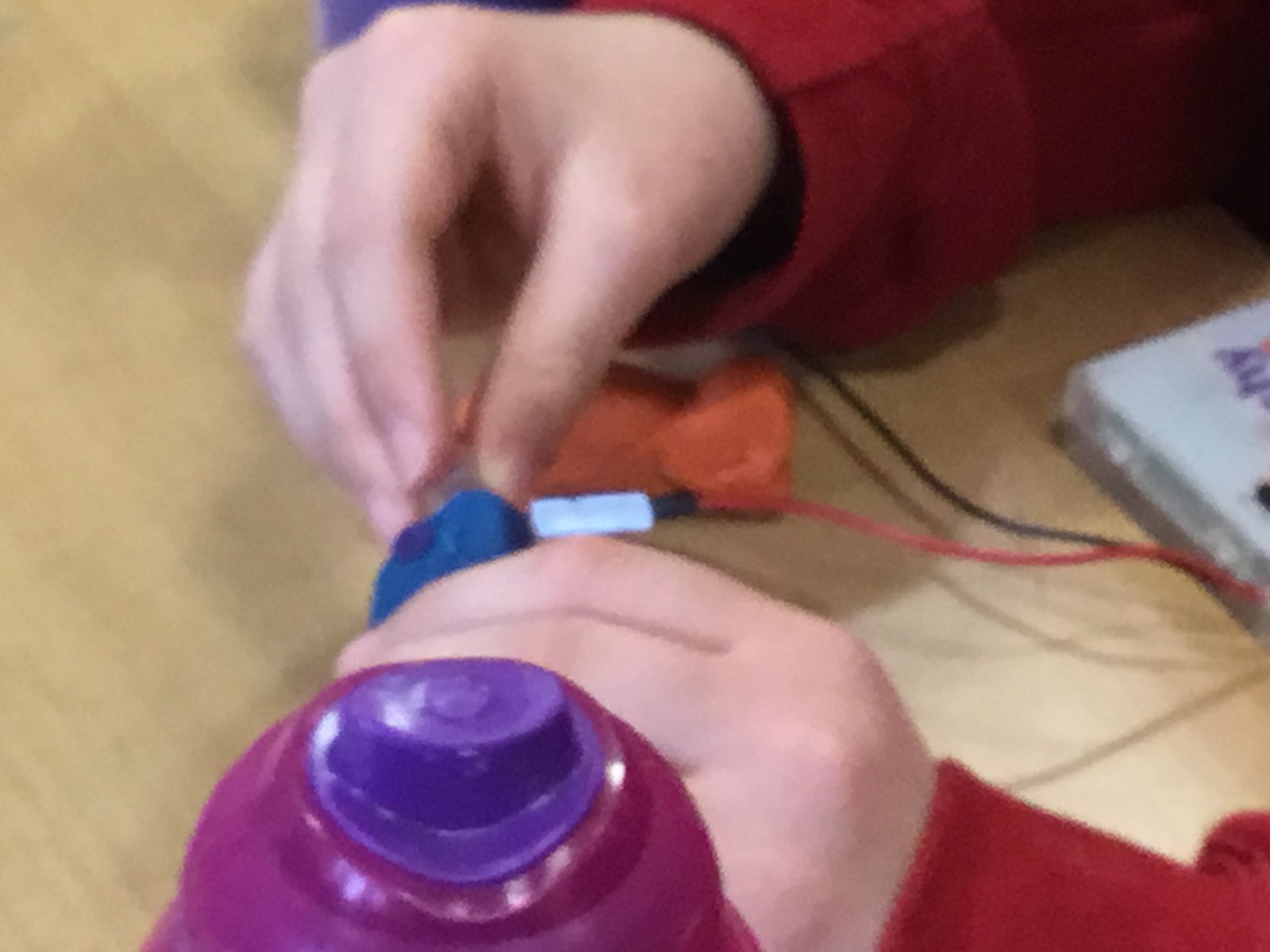 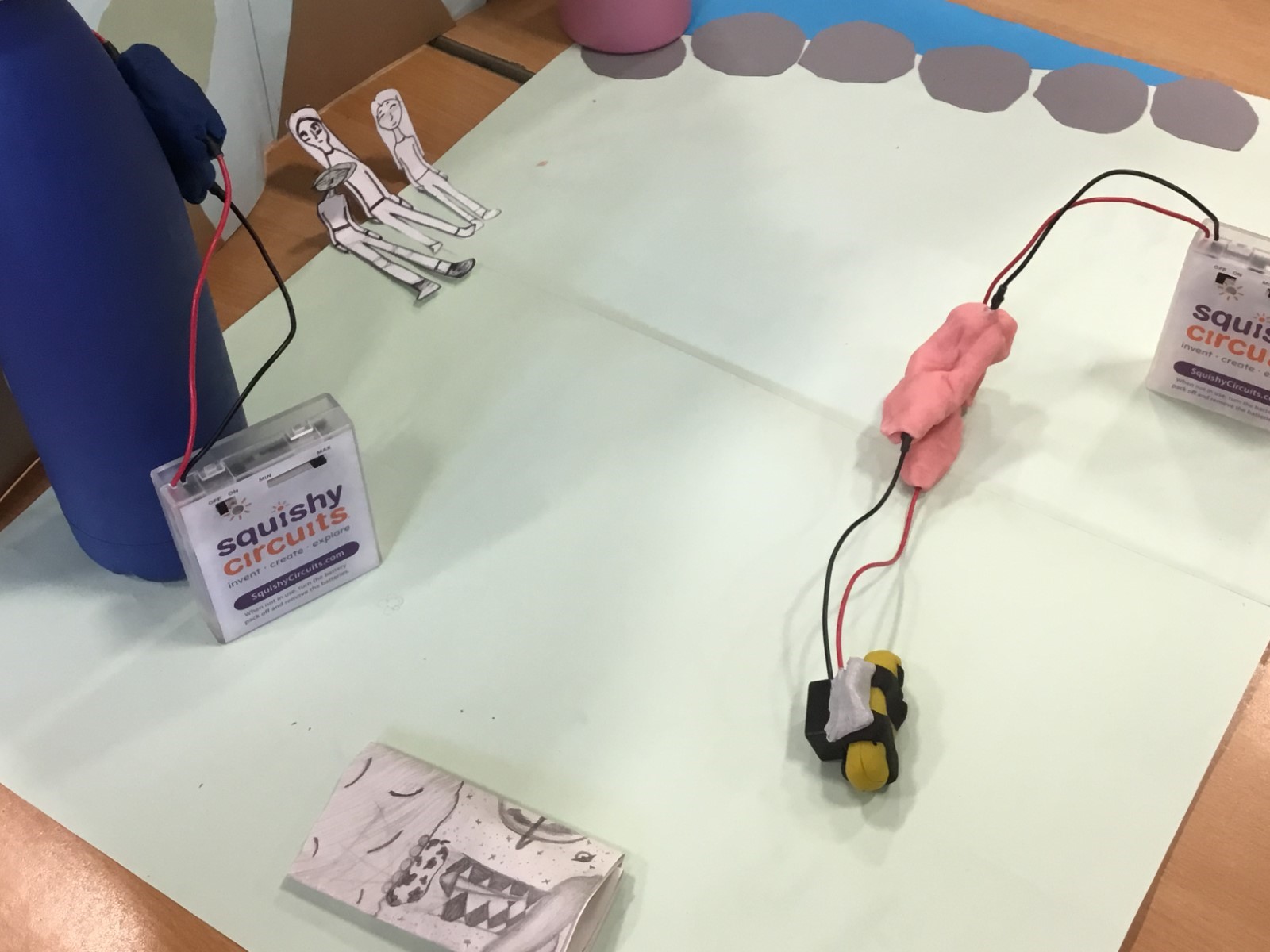 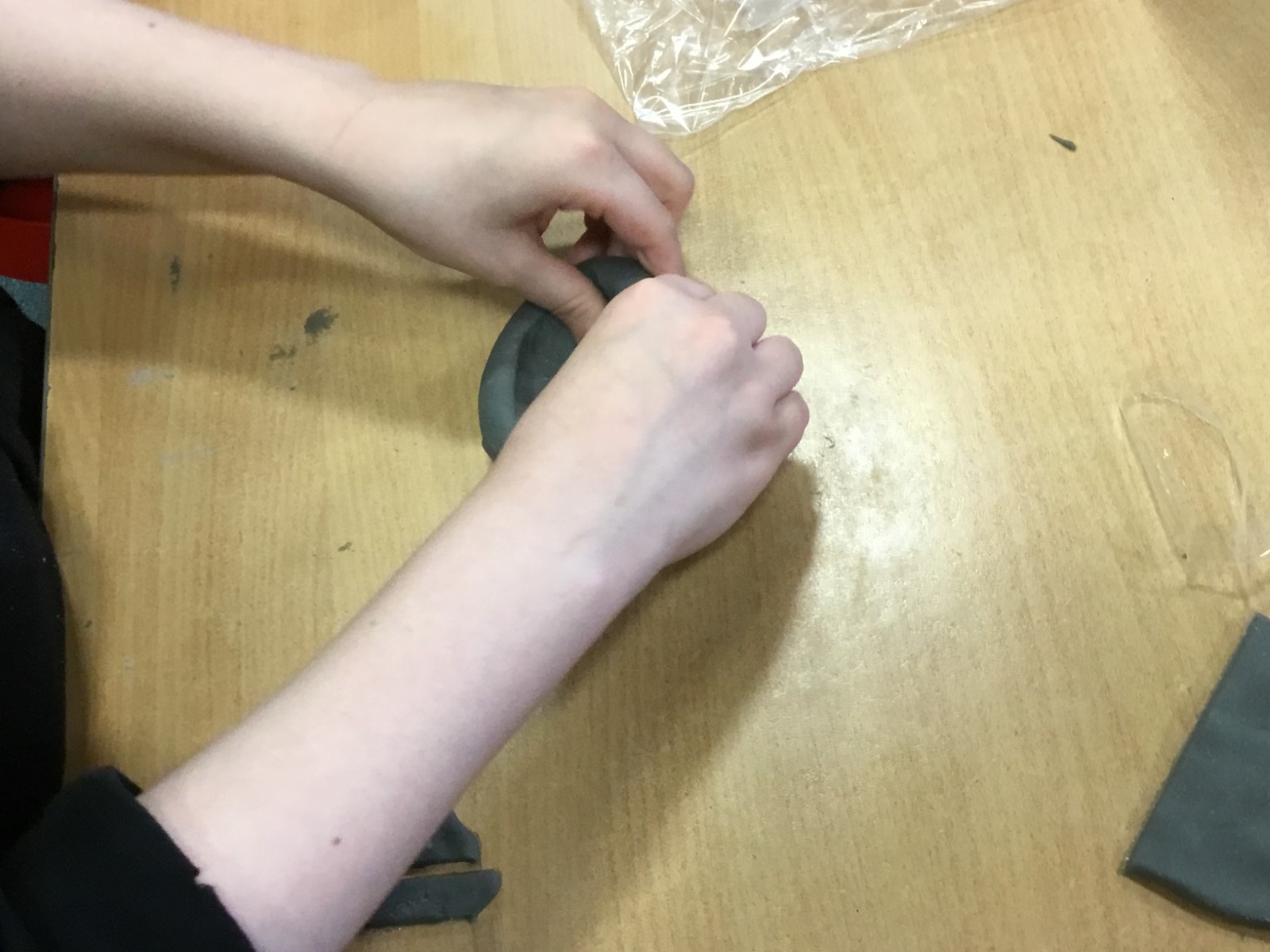 11
The finished project!
Copy these links into the internet to see some of our components working-
After lots of planning and building, here is the final  project!! :)
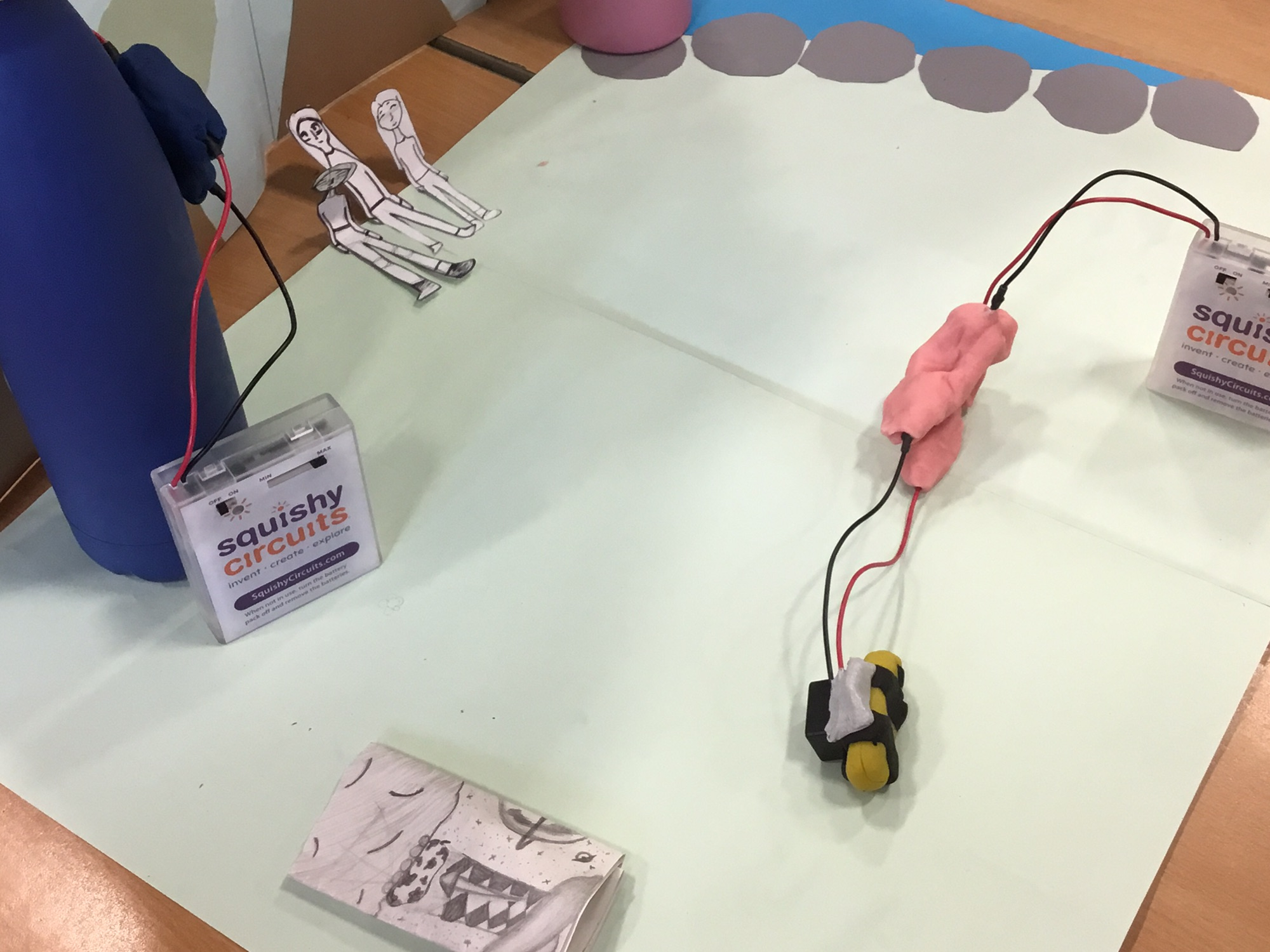 https://blogs.glowscotland.org.uk/as/public/greatlearning/uploads/sites/3534/2021/04/01110023/page-1-video-attachment-1.mp4
https://blogs.glowscotland.org.uk/as/public/greatlearning/uploads/sites/3534/2021/04/01110047/page-1-video-attachment-1-1.mp4
12
Thanks for watching hope you enjoyed!